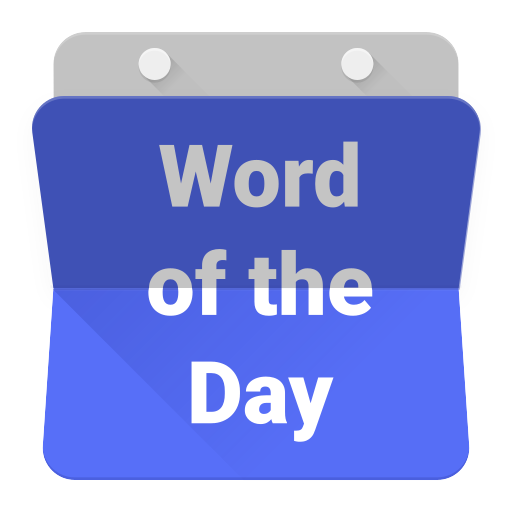 buang air
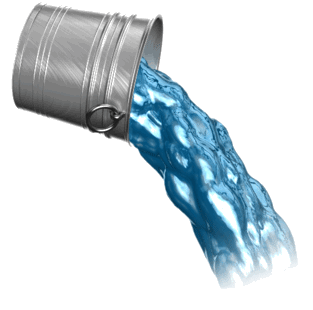 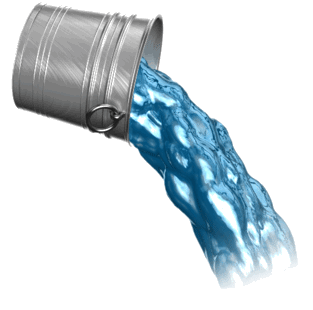 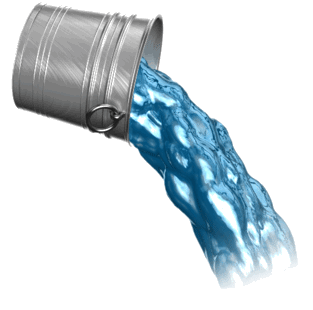 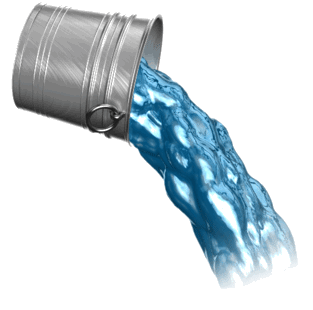 buang air
You still remember that “air”, pronounced “eye-ear”, means “water”, don’t you?
The word “buang”, pronounced “boo-ung”, means to “throw out” or “dispose of” something.
Therefore, it would be logical to assume that “buang air” means to “throw out the water”, wouldn’t it?
buang air
WRONG!!!
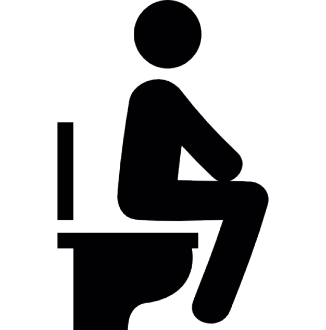 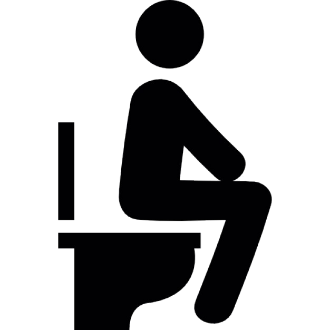 buang air
In Indonesian, “buang air” is the polite way of saying you need to go to the toilet: “Saya mau buang air!”
However, to complicate matters, there are two types of water that Indonesians like to “buang” in the toilet … the “big water” and the “small water”.
For clarification, please go to the next slide!
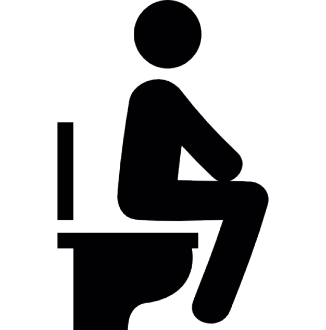 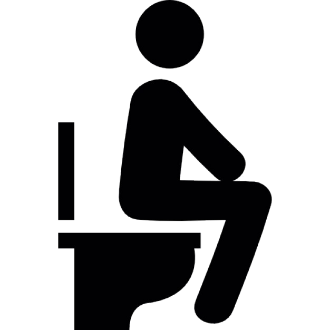 buang air besar
“buang air besar” is the polite way of saying you need to “throw out the big water” or “defecate”: “Saya mau buang air besar!”
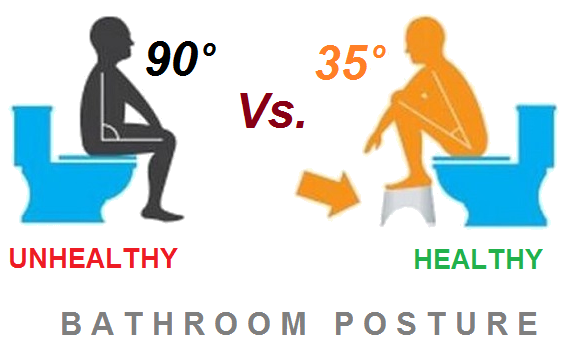 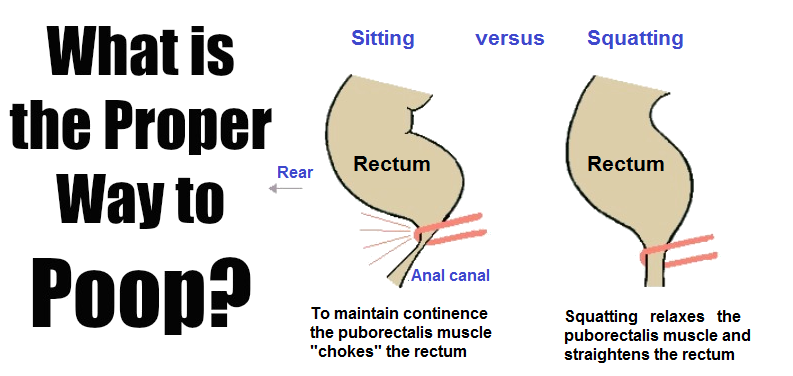 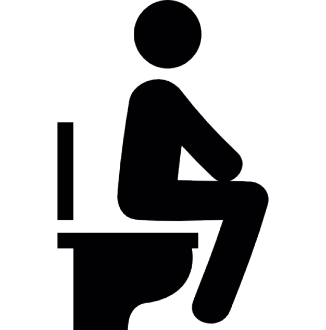 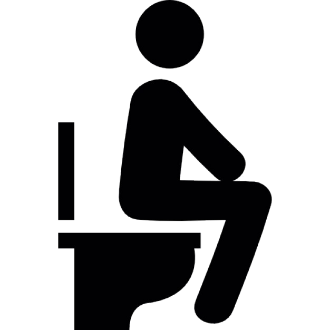 buang air kecil
“buang air kecil” is the polite way of saying you need to “throw out the small water” or “urinate”: “Saya mau buang air kecil!”
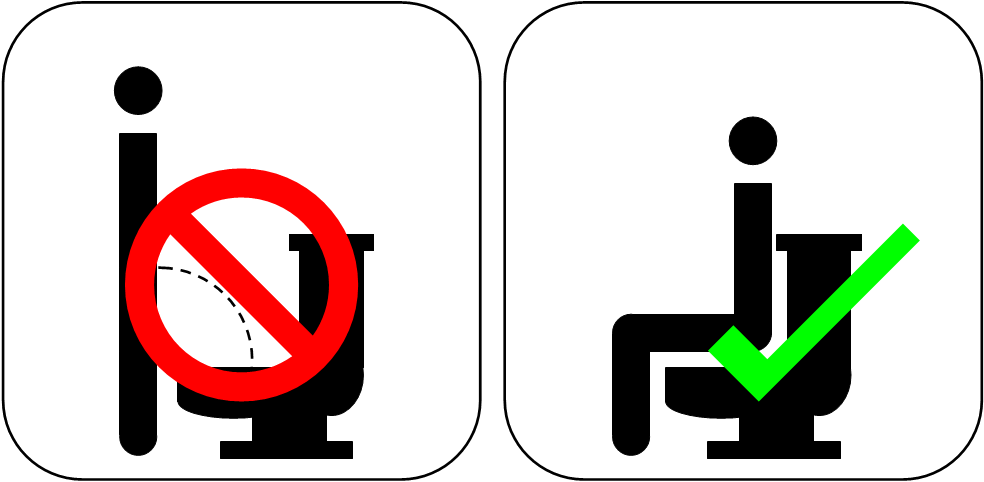 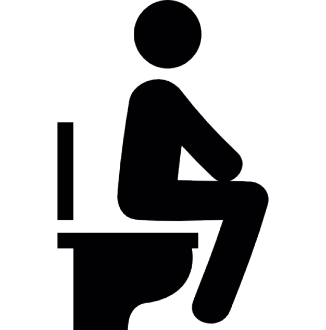 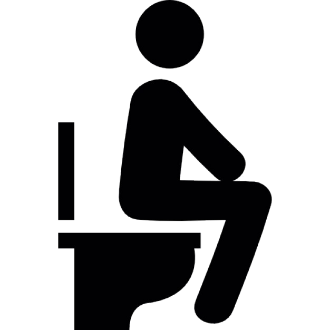 buang air
It would appear that Indonesia, and most other Asian nations, have turned going to the toilet into a precise practice based on sound medical science!
In contrast, for us Westerners, it is more of a “hit and miss” exercise.
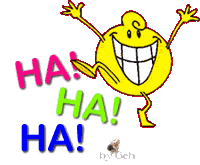